Plesso «Capoluogo»
BALLIAMO IMITANDO GLI ANIMALI
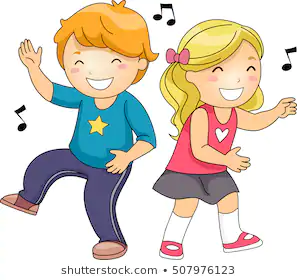 Sez. S
Ins. Matrisciano Giusy
Ins. Rea Paola
A cura di Paola Rea
Muoviti imitando le azioni della canzone
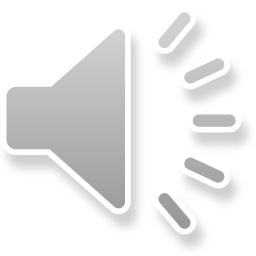 Ascolta
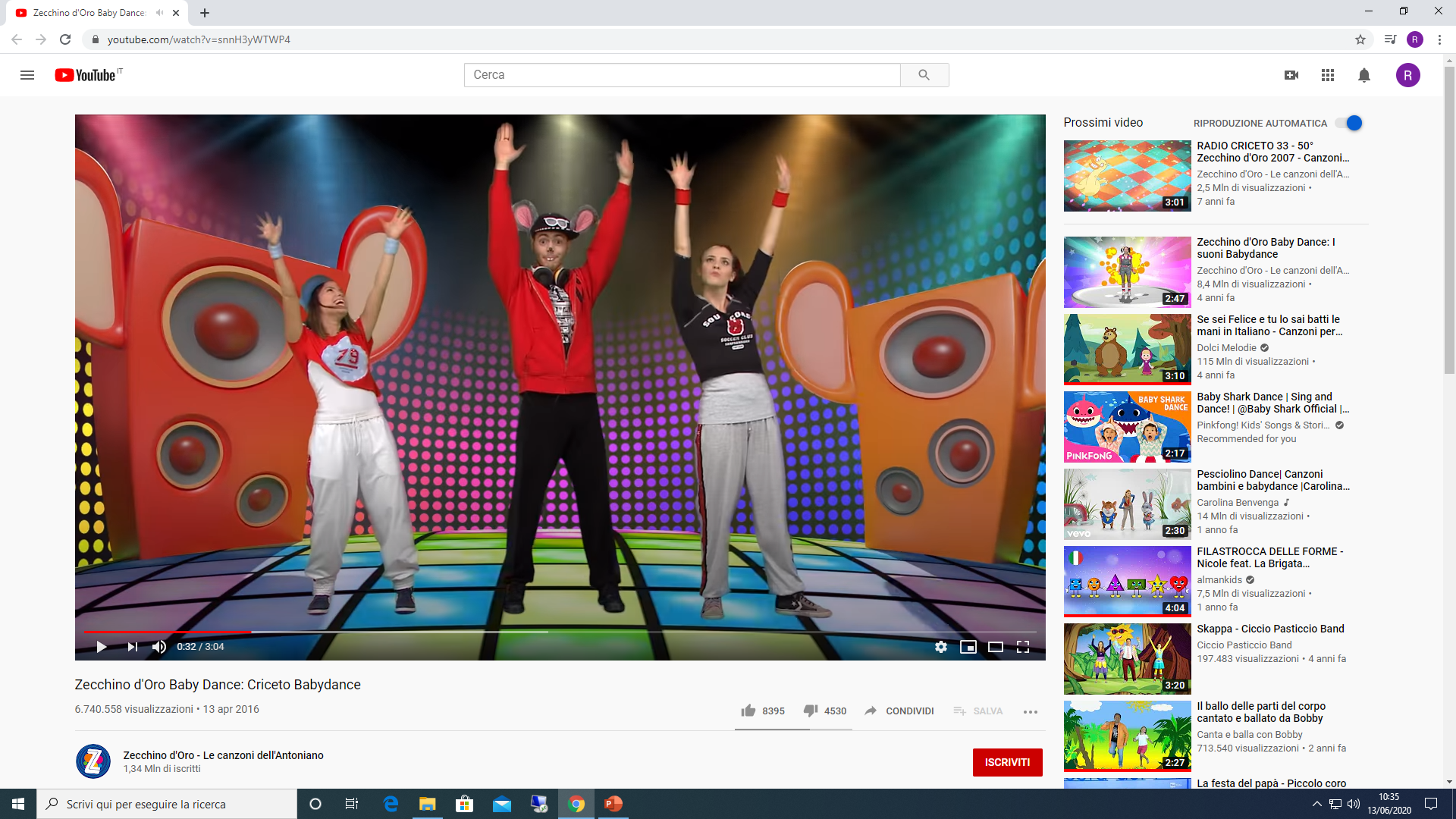 https://www.youtube.com/watch?v=snnH3yWTWP4
Divertiti a ballare imitando il movimento degli animali
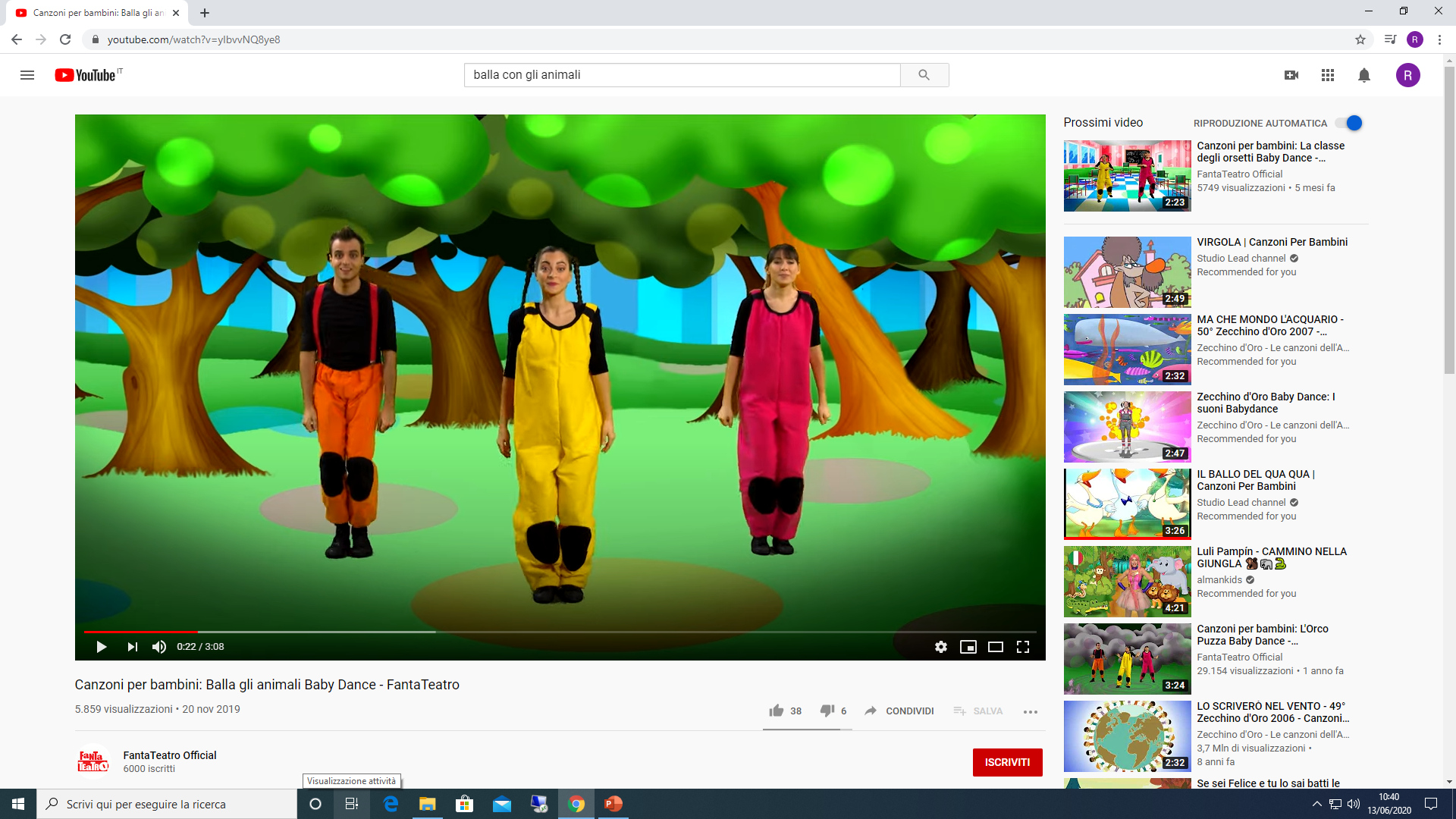 https://www.youtube.com/watch?v=yIbvvNQ8ye8
E per finire…
Danza come un pesciolino
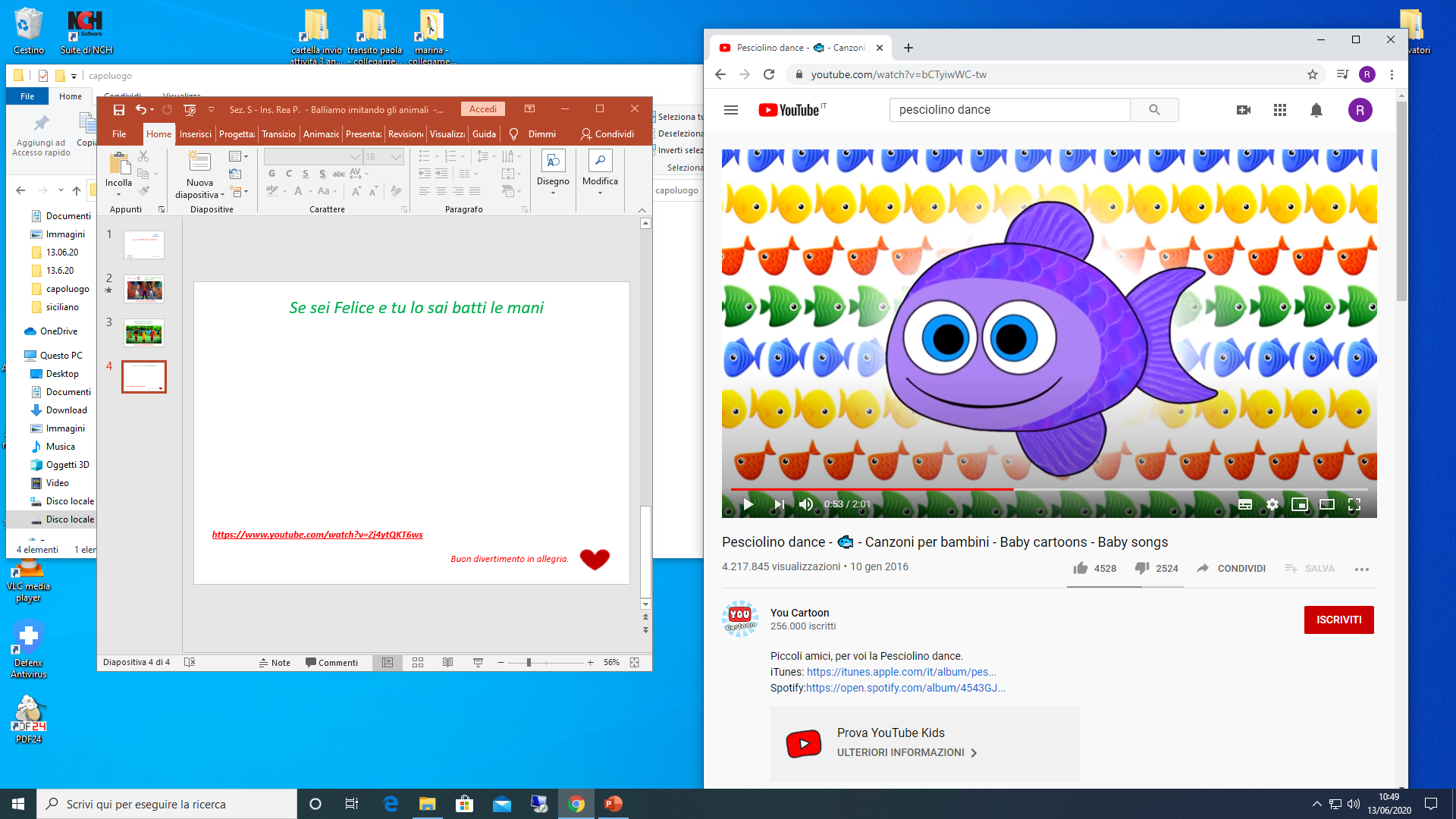 https://www.youtube.com/watch?v=Zj4ytQKT6ws
Buon divertimento in allegria.